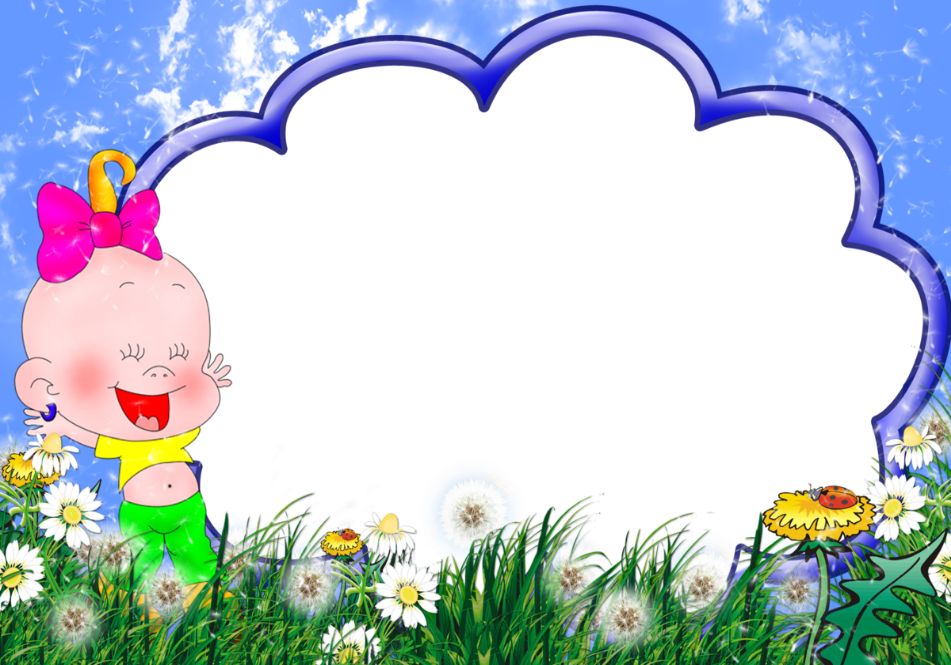 «Раз,два , три , четыре,  пять , мы  выходим     погулять !»
Цель:  Создать на участке условия для всестороннего развития детей , укрепления организма, эмоционального комфорта.
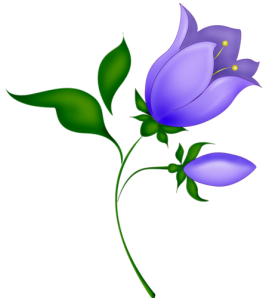 Группа « Колокольчики»
Подготовила : Гольке Г.В.
Г. Бердск 2019 г
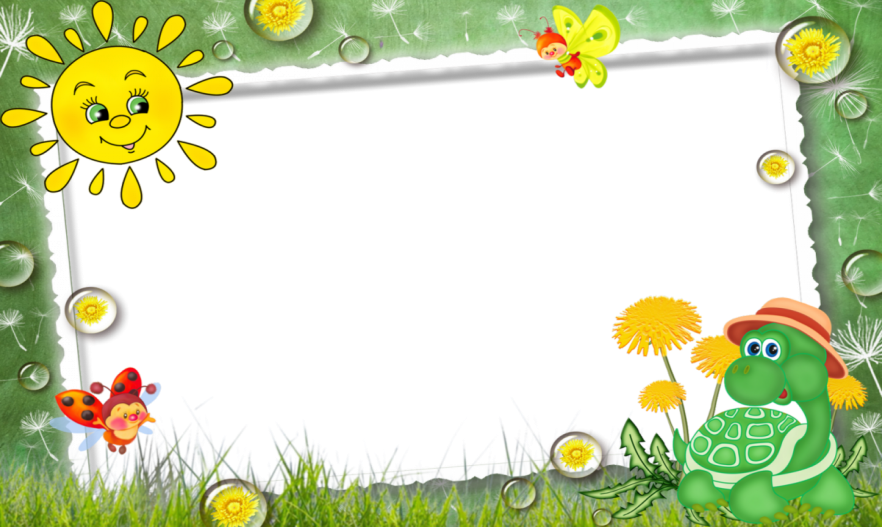 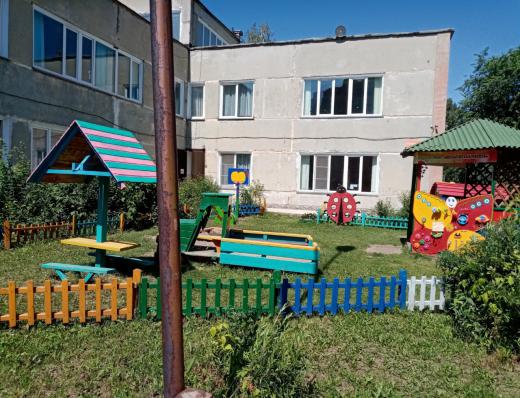 Как из нашего окна вся площадка нам  видна !
Папы ,  мамы потрудились . 

                          Вот у нас  ,  что получилось !
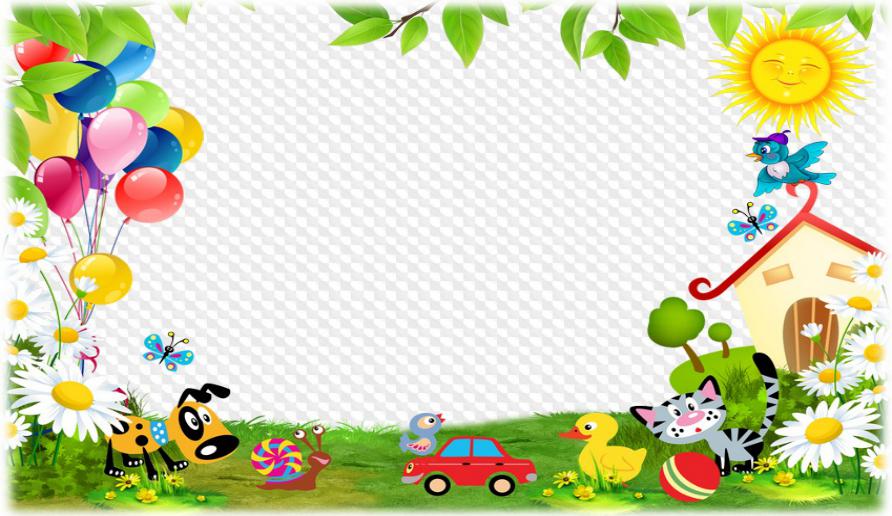 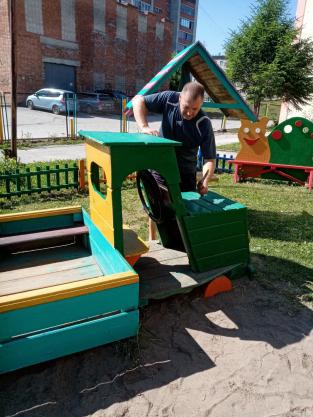 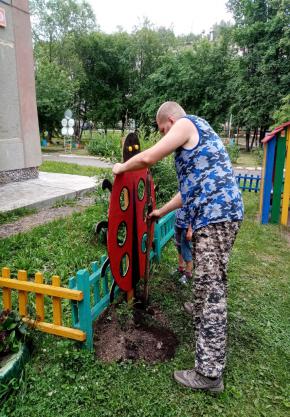 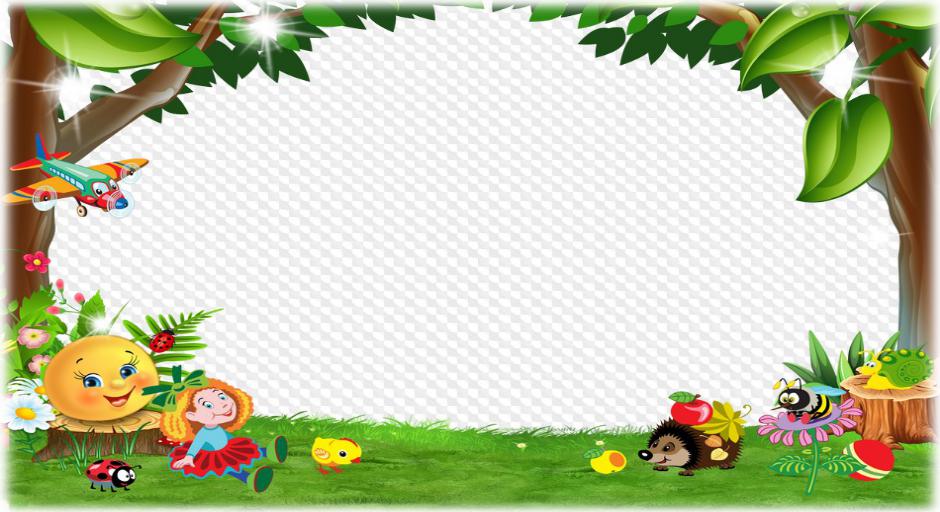 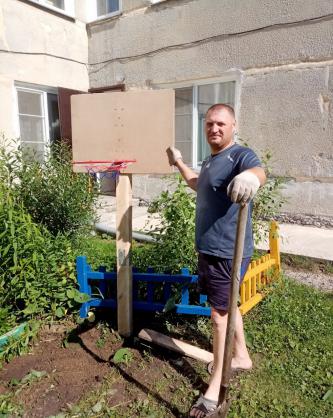 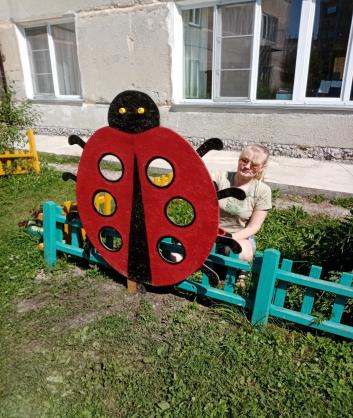 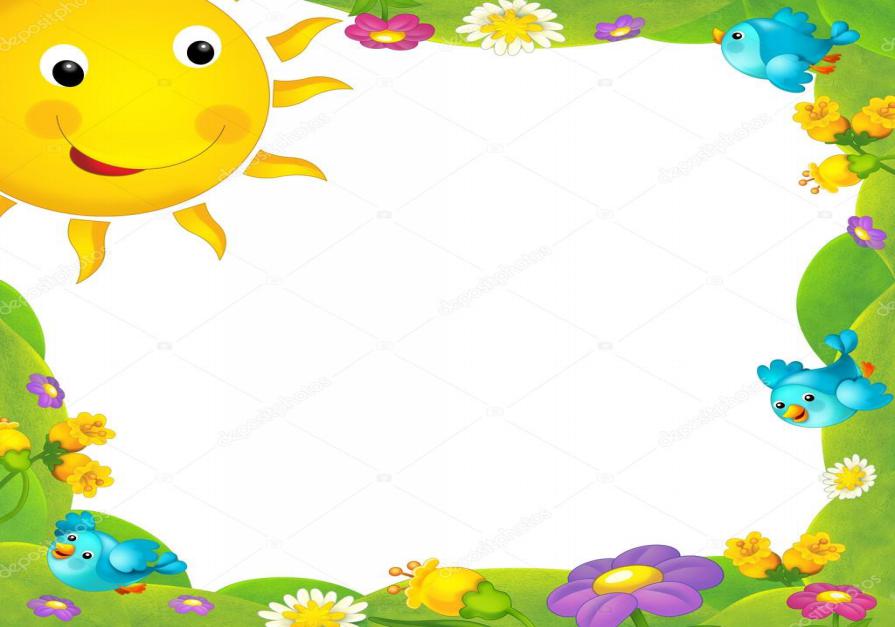 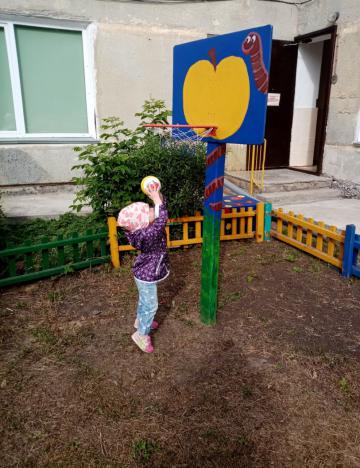 Чтобы  стать чуть-чуть повыше ,
Мячик брошу выше крыши. 
И в корзину  попаду,
Я стараюсь ,  я смогу!
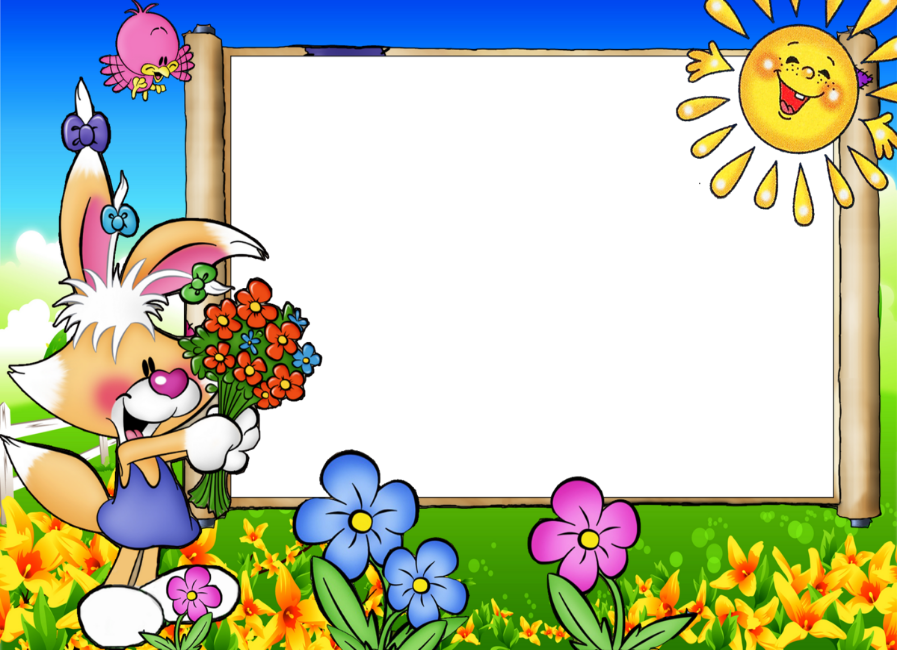 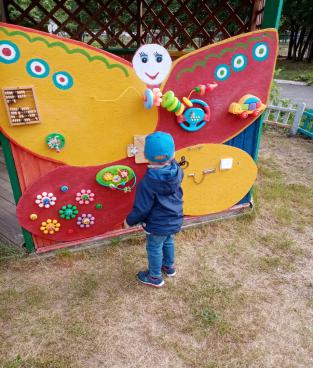 Бабочка к нам  прилетела ,
На веранду  нашу села.
И теперь  у деток руки , 
Не узнают точно скуки !
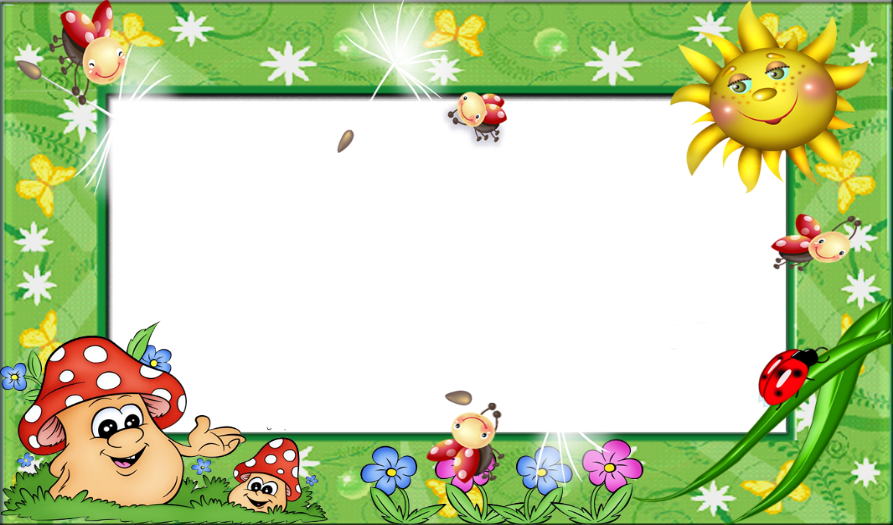 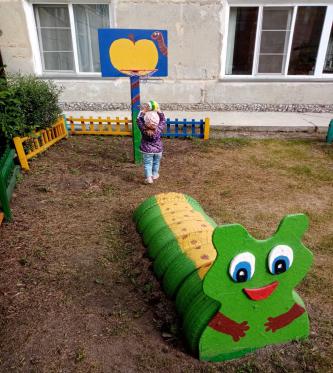 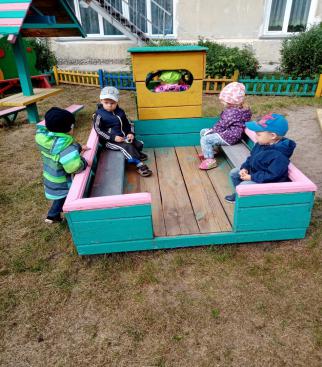 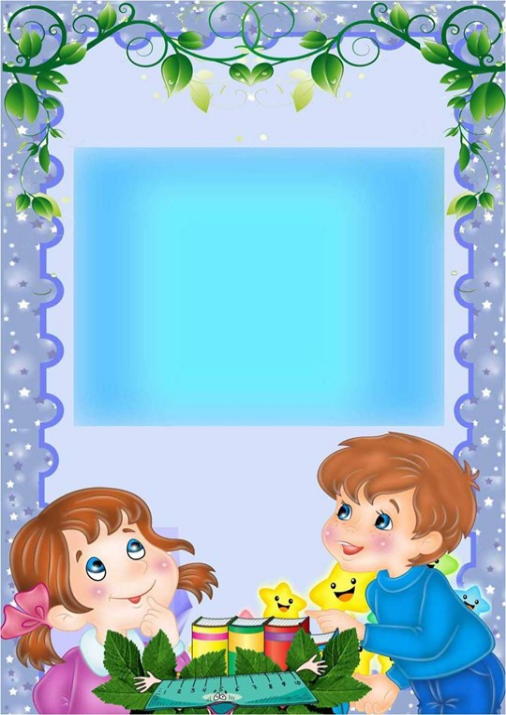 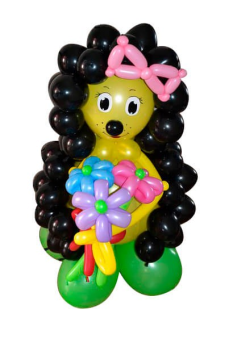 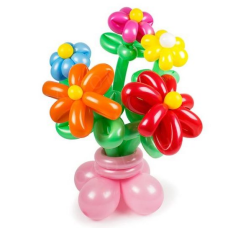 Нашим папам 
и мамам огромное спасибо ,
За то, что сделали  всё быстро и красиво!
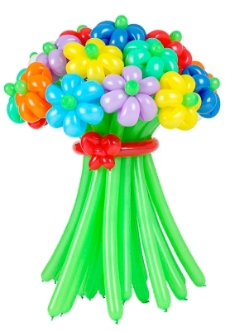 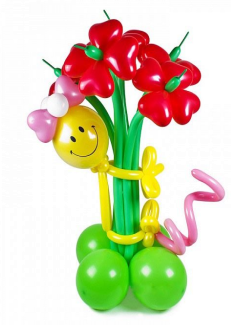 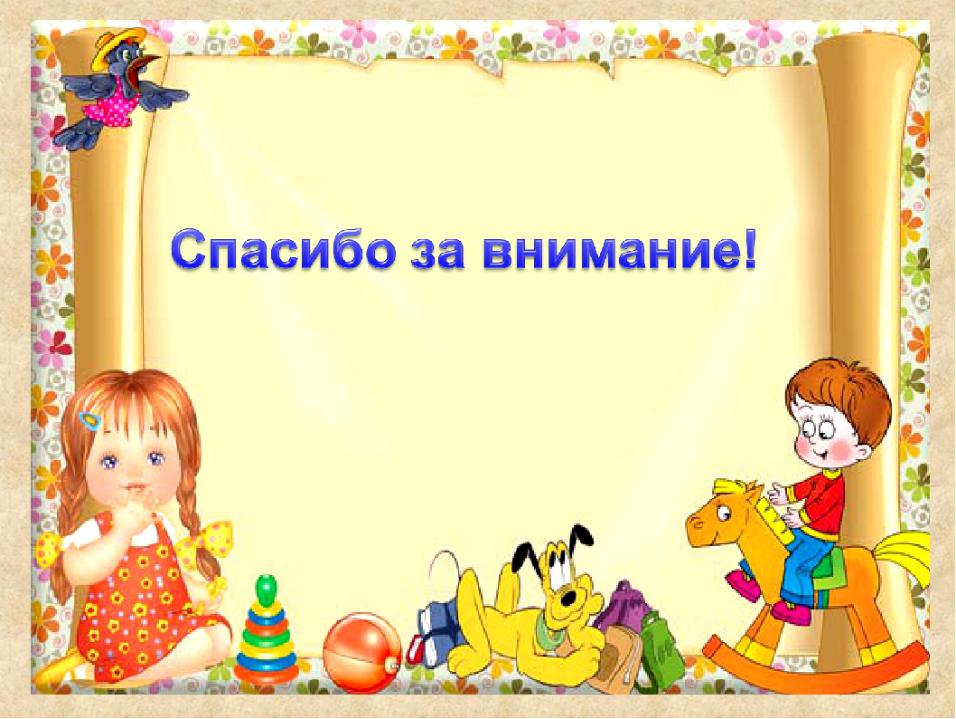